SECURITY AND DEFENCE PROGRAMM
MILITARYENGINEERING
Czech army corps of engineers employment
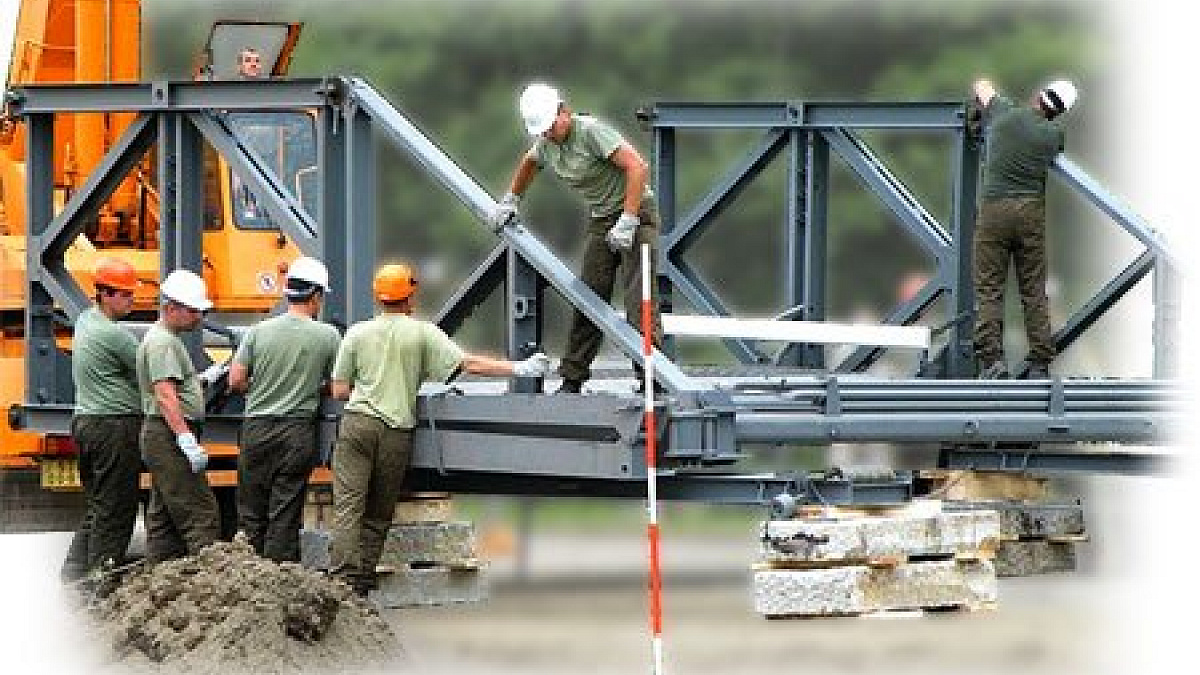 Engineer Support Department
MAJ. Ing. Jaroslav ZÁLESKÝ, Ph. D.
THE LESSON CONTENT PLAN
Questions answering (if any);
Students' presentations; 
Discussion;
Final Conclusion;
Teacher´s Term Evaluation.
Engineer Support Department
MAJ. Ing. Jaroslav ZÁLESKÝ, Ph. D.
ANY QUESTIONS?
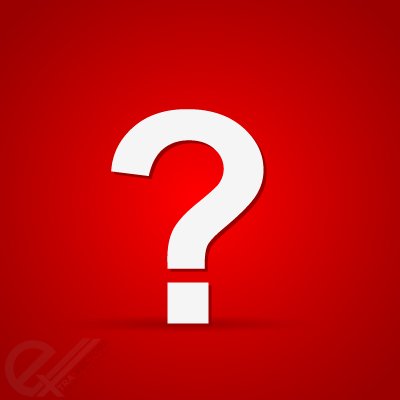 Engineer Support Department
MAJ. Ing. Jaroslav ZÁLESKÝ, Ph. D.